Content Selection:Supervision & Discourse
Ling573
Systems & Applications
April 14, 2016
Roadmap
Content selection

Supervised content selection
Analysis & Regression with rich features

“CLASSY”: HMM methods 

Discourse structure
Models of discourse structure
Structure and relations for summarization
Supervised Word Selection
RegSumm:
Improving the Estimation of Word Importance for News Multi-Document Summarization (Hong & Nenkova, ’14)
Key ideas:
Supervised method for word selection
Diverse, rich feature set: unsupervised measures, POS, NER, position, etc
Identification of common “important” words via side corpus of news articles and human summaries
Assessment: Words
Select N highest ranked keywords via regression
Compute F-measure over words in summaries
Gi: i = # of summaries in which word appears
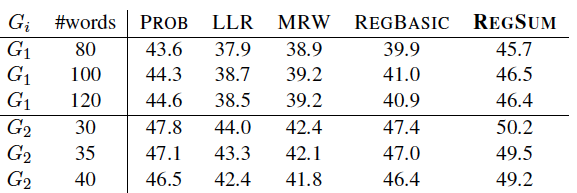 Assessment: Summaries
Compare summarization w/ROUGE-1,2,4
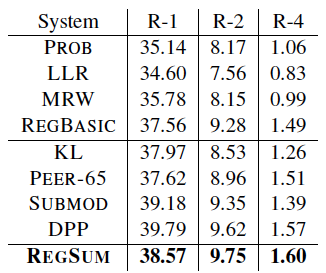 Basic
Systems
State of 
The Art
Systems
CLASSY
“Clustering, Linguistics and Statistics for Summarization Yield”
Conroy et al. 2000-2011
Highlights:
High performing system
Often rank 1 in DUC/TAC, commonly used comparison
Topic signature-type system (LLR)
HMM-based content selection
Redundancy handling
Using LLR for Weighting
Compute	weight for all cluster terms
weight(wi) = 1 if -2log λ> 10, 0 o.w.
Use that to compute sentence weights


How do we use the weights?
One option: directly rank sentences for extraction
LLR-based systems historically perform well
Better than tf*idf generally
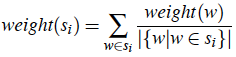 HMM Sentence Selection
CLASSY strategy: Use LLR as feature in HMM 
How does HMM map to summarization?
HMM Sentence Selection
CLASSY strategy: Use LLR as feature in HMM 
How does HMM map to summarization?
Key idea:
 Two classes of states: summary, non-summary
Feature(s)?
HMM Sentence Selection
CLASSY strategy: Use LLR as feature in HMM 
How does HMM map to summarization?
Key idea:
 Two classes of states: summary, non-summary
Feature(s)?: log(#sig+1) (tried: length, position,..)
Lower cased, white-space tokenized (a-z), stopped
Topology:
HMM Sentence Selection
CLASSY strategy: Use LLR as feature in HMM 
How does HMM map to summarization?
Key idea:
 Two classes of states: summary, non-summary
Feature(s)?: log(#sig+1) (tried: length, position,..)
Lower cased, white-space tokenized (a-z), stopped
Topology:
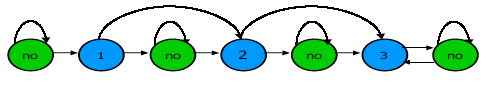 HMM Sentence Selection
CLASSY strategy: Use LLR as feature in HMM 
How does HMM map to summarization?
Key idea:
 Two classes of states: summary, non-summary
Feature(s)?: log(#sig+1) (tried: length, position,..)
Lower cased, white-space tokenized (a-z), stopped
Topology: 



Select sentences with highest posterior (in “summary”)
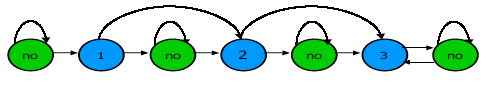 Matrix-based Selection
Redundancy minimizing selection
Create term x sentence matrix
If term in sentence, weight is nonzero
Matrix-based Selection
Redundancy minimizing selection
Create term x sentence matrix
If term in sentence, weight is nonzero
Loop:
Select highest scoring sentence
Based on Euclidean norm
Matrix-based Selection
Redundancy minimizing selection
Create term x sentence matrix
If term in sentence, weight is nonzero
Loop:
Select highest scoring sentence
Based on Euclidean norm
Subtract those components from remaining sentences
Until enough sentences
Matrix-based Selection
Redundancy minimizing selection
Create term x sentence matrix
If term in sentence, weight is nonzero
Loop:
Select highest scoring sentence
Based on Euclidean norm
Subtract those components from remaining sentences
Until enough sentences
Effect: selects highly ranked but different sentences
Relatively insensitive to weighting schemes
Combining Approaches
Both HMM and Matrix method select sentences
Can combine to further improve
Combining Approaches
Both HMM and Matrix method select sentences
Can combine to further improve
Approach:
Use HMM method to compute sentence scores
(e.g. rather than just weight based)
Incorporates context information, prior states
Combining Approaches
Both HMM and Matrix method select sentences
Can combine to further improve
Approach:
Use HMM method to compute sentence scores
(e.g. rather than just weight based)
Incorporates context information, prior states
Loop:
Select highest scoring sentence
Combining Approaches
Both HMM and Matrix method select sentences
Can combine to further improve
Approach:
Use HMM method to compute sentence scores
(e.g. rather than just weight based)
Incorporates context information, prior states
Loop:
Select highest scoring sentence
Update matrix scores 
Exclude those with too low matrix scores
Until enough sentences are found
Other Linguistic Processing
Sentence manipulation (before selection):
Remove uninteresting phrases based on POS tagging
Gerund clauses, restr. rel. appos, attrib, lead adverbs
Other Linguistic Processing
Sentence manipulation (before selection):
Remove uninteresting phrases based on POS tagging
Gerund clauses, restr. rel. appos, attrib, lead adverbs

Coreference handling (Serif system)
Created coref chains initially
Replace all mentions with longest mention (# caps)
Used only for sentence selection
Outcomes
HMM, Matrix: both effective, better combined

Linguistic pre-processing improves
Best ROUGE-1,ROUGE-2 in DUC
Coref handling improves:
Best ROUGE-3, ROUGE-4; 2nd ROUGE-2
Discourse Structure forContent Selection
Text Coherence
Cohesion – repetition, etc – does not imply coherence
Coherence relations:
Possible meaning relations between utts in discourse
Text Coherence
Cohesion – repetition, etc – does not imply coherence
Coherence relations:
Possible meaning relations between utts in discourse
Examples:
Result: Infer state of S0 cause state in S1
The Tin Woodman was caught in the rain. His joints rusted.
Text Coherence
Cohesion – repetition, etc – does not imply coherence
Coherence relations:
Possible meaning relations between utts in discourse
Examples:
Result: Infer state of S0 cause state in S1
The Tin Woodman was caught in the rain. His joints rusted.
Explanation: Infer state in S1 causes state in S0
John hid Bill’s car keys. He was drunk.
Text Coherence
Cohesion – repetition, etc – does not imply coherence
Coherence relations:
Possible meaning relations between utts in discourse
Examples:
Result: Infer state of S0 cause state in S1
The Tin Woodman was caught in the rain. His joints rusted.
Explanation: Infer state in S1 causes state in S0
John hid Bill’s car keys. He was drunk.
Elaboration: Infer same prop. from S0 and S1.
Dorothy was from Kansas. She lived in the great Kansas prairie.
Pair of locally coherent clauses: discourse segment
Rhetorical Structure Theory
Mann & Thompson (1987)
Goal: Identify hierarchical structure of text
Cover wide range of TEXT types
Language contrasts
Relational propositions (intentions)
Derives from functional relations b/t clauses
Components of RST
Relations:
Hold b/t two text spans, nucleus and satellite
Nucleus core element, satellite peripheral
Constraints on each, between
Units: Elementary discourse units (EDUs), e.g. clauses
RST Relations
Evidence 
The program really works. (N)
I entered all my info and it matched my results. (S)
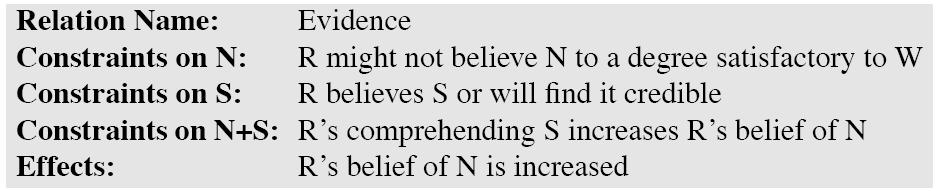 Evidence
1
2
RST Relations
Core of RST
RST analysis requires building tree of relations
Relations include:
Circumstance, Solutionhood, Elaboration. Background, Enablement, Motivation, Evidence, etc

Captured in:
RST treebank: corpus of WSJ articles with analysis
RST parsers: Marcu, Peng and Hirst 2014
GraphBank
Alternative discourse structure model
Wolf & Gibson, 2005
GraphBank
Alternative discourse structure model
Wolf & Gibson, 2005
Key difference:
Analysis of text need not be tree-structure, like RST
Can be arbitrary graph, allowing crossing dependency
GraphBank
Alternative discourse structure model
Wolf & Gibson, 2005
Key difference:
Analysis of text need not be tree-structure, like RST
Can be arbitrary graph, allowing crossing dependency

Similar relations among spans (clauses)
Slightly different inventory
Penn Discourse Treebank
PDTB (Prasad et al, 2008)
“Theory-neutral” discourse model
No stipulation of overall structure, identifies local rels
Penn Discourse Treebank
PDTB (Prasad et al, 2008)
“Theory-neutral” discourse model
No stipulation of overall structure, identifies local rels
Two types of annotation:
Explicit: triggered by lexical markers (‘but’) b/t spans
Arg2: syntactically bound to discourse connective, ow Arg1
Penn Discourse Treebank
PDTB (Prasad et al, 2008)
“Theory-neutral” discourse model
No stipulation of overall structure, identifies local rels
Two types of annotation:
Explicit: triggered by lexical markers (‘but’) b/t spans
Arg2: syntactically bound to discourse connective, ow Arg1
Implicit: Adjacent sentences assumed related 
Arg1: first sentence in sequence
Penn Discourse Treebank
PDTB (Prasad et al, 2008)
“Theory-neutral” discourse model
No stipulation of overall structure, identifies local rels
Two types of annotation:
Explicit: triggered by lexical markers (‘but’) b/t spans
Arg2: syntactically bound to discourse connective, ow Arg1
Implicit: Adjacent sentences assumed related 
Arg1: first sentence in sequence
Senses/Relations:
Comparison, Contingency, Expansion, Temporal
Broken down into finer-grained senses too
Discourse & Summarization
Intuitively, discourse should be useful
Selection, ordering, realization
Discourse & Summarization
Intuitively, discourse should be useful
Selection, ordering, realization
Selection:
Sense
Discourse & Summarization
Intuitively, discourse should be useful
Selection, ordering, realization
Selection:
Sense: some relations more important 
E.g. cause vs elaboration
Structure
Discourse & Summarization
Intuitively, discourse should be useful
Selection, ordering, realization
Selection:
Sense: some relations more important 
E.g. cause vs elaboration
Structure: some information more core
Nucleus vs satellite, promotion, centrality
Compare these, contrast with lexical info	
Louis et al, 2010
Framework
Association with extractive summary sentences
Statistical analysis
Chi-squared (categorical), t-test (continuous)
Framework
Association with extractive summary sentences
Statistical analysis
Chi-squared (categorical), t-test (continuous)

Classification:
Logistic regression
Different ensembles of features
Classification F-measure
ROUGE over summary sentences
RST Parsing
Learn and apply classifiers for
Segmentation and parsing of discourse
RST Parsing
Learn and apply classifiers for
Segmentation and parsing of discourse
Assign coherence relations between spans
RST Parsing
Learn and apply classifiers for
Segmentation and parsing of discourse
Assign coherence relations between spans
Create a representation over whole text => parse
Discourse structure
RST trees
Fine-grained, hierarchical structure
Clause-based units
Discourse Structure Example
1. [Mr. Watkins said] 2. [volume on Interprovincial’s system is down about 2% since January] 3. [and is expected to fall further,] 4. [making expansion unnecessary until perhaps the mid-1990s.]
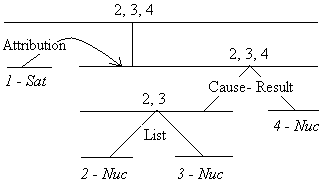 Discourse Structure Features
Satellite penalty:
For each EDU: # of satellite nodes b/t it and root
1 satellite in tree: (1), one step to root: penalty = 1
Discourse Structure Features
Satellite penalty:
For each EDU: # of satellite nodes b/t it and root
1 satellite in tree: (1), one step to root: penalty = 1
Promotion set:
Nuclear units at some level of tree
At leaves, EDUs are themselves nuclear
Discourse Structure Features
Satellite penalty:
For each EDU: # of satellite nodes b/t it and root
1 satellite in tree: (1), one step to root: penalty = 1
Promotion set:
Nuclear units at some level of tree
At leaves, EDUs are themselves nuclear	
Depth score:
Distance from lowest tree level to EDU’s highest rank
2,3,4: score= 4; 1: score= 3
Discourse Structure Features
Satellite penalty:
For each EDU: # of satellite nodes b/t it and root
1 satellite in tree: (1), one step to root: penalty = 1
Promotion set:
Nuclear units at some level of tree
At leaves, EDUs are themselves nuclear	
Depth score:
Distance from lowest tree level to EDU’s highest rank
2,3,4: score= 4; 1: score= 3
Promotion score:
# of levels span is promoted:
 1: score = 0; 4: score = 2; 2,3: score = 3
Converting to Sentence Level
Each feature has:
Raw score
Normalized score: Raw/sentence_length
Converting to Sentence Level
Each feature has:
Raw score
Normalized score: Raw/sentence_length

Sentence score for a feature:
Max over EDUs in sentence
“Semantic” Features
Capture specific relations on spans
Binary features over tuple of:
Implicit vs Explicit

Name of relation that holds
Top-level or second level

If relation is between sentences,
Indicate whether Arg1 or Arg2
E.g. “contains Arg1 of Implicit Restatement relation”
Also, # of relations, distance b/t args w/in sentence
Example I
In addition, its machines are easier to operate, so customers require less assistance from software.

Is there an explicit discourse marker?
Example I
In addition, its machines are easier to operate, so customers require less assistance from software.

Is there an explicit discourse marker?
Yes, ‘so’

Discourse relation?
Example I
In addition, its machines are easier to operate, so customers require less assistance from software.

Is there an explicit discourse marker?
Yes, ‘so’

Discourse relation?
‘Contingency’
Example II
(1)Wednesday’s dominant issue was Yasuda & Marine Insurance, which continued to surge on rumors of speculative buying. (2) It ended the day up 80 yen to 1880 yen.
Is there a discourse marker?
Example II
(1)Wednesday’s dominant issue was Yasuda & Marine Insurance, which continued to surge on rumors of speculative buying. (2) It ended the day up 80 yen to 1880 yen.
Is there a discourse marker?
No 
Is there a relation?
Example II
(1)Wednesday’s dominant issue was Yasuda & Marine Insurance, which continued to surge on rumors of speculative buying. (2) It ended the day up 80 yen to 1880 yen.
Is there a discourse marker?
No 
Is there a relation?
Implicit (by definition)
What relation?
Example II
(1)Wednesday’s dominant issue was Yasuda & Marine Insurance, which continued to surge on rumors of speculative buying. (2) It ended the day up 80 yen to 1880 yen.
Is there a discourse marker?
No 
Is there a relation?
Implicit (by definition)
What relation?
Expansion (or more specifically (level 2) restatement)
What Args?
Example II
(1)Wednesday’s dominant issue was Yasuda & Marine Insurance, which continued to surge on rumors of speculative buying. (2) It ended the day up 80 yen to 1880 yen.
Is there a discourse marker?
No 
Is there a relation?
Implicit (by definition)
What relation?
Expansion (or more specifically (level 2) restatement)
What Args? (1) is Arg1; (2) is Arg2 (by definition)
Non-discourse Features
Typical features:
Non-discourse Features
Typical features: 
Sentence length
Sentence position

Probabilities of words in sent: mean, sum, product

# of signature words (LLR)
Significant Features
Associated with summary sentences
Structure: depth score, promotion score
Significant Features
Associated with summary sentences
Structure: depth score, promotion score

Semantic: Arg1 of Explicit Expansion, Implicit Contingency, Implicit Expansion, distance to arg
Significant Features
Associated with summary sentences
Structure: depth score, promotion score

Semantic: Arg1 of Explicit Expansion, Implicit Contingency, Implicit Expansion, distance to arg

Non-discourse: length, 1st in para, offset from end of para, # signature terms; mean, sum word probabilities
Significant Features
Associated with non-summary sentences
Structural: satellite penalty
Significant Features
Associated with non-summary sentences
Structural: satellite penalty

Semantic: Explicit expansion, explicit contingency, Arg2 of implicit temporal, implicit contingency,…
# shared relations
Significant Features
Associated with non-summary sentences
Structural: satellite penalty

Semantic: Explicit expansion, explicit contingency, Arg2 of implicit temporal, implicit contingency,…
# shared relations

Non-discourse: offset from para, article beginning; sent. probability
Observations
Non-discourse features good cues to summary
Structural features match intuition

Semantic features:
Observations
Non-discourse features good cues to summary
Structural features match intuition

Semantic features: 
Relatively few useful for selecting summary sentences
Most associated with non-summary, but most sentences are non-summary
Evaluation
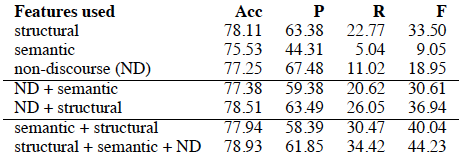 Evaluation
Structural best: 
Alone and in combination
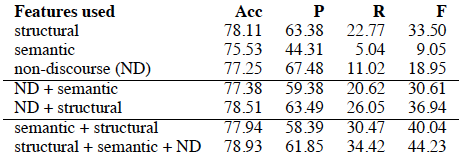 Evaluation
Structural best: 
Alone and in combination
Best overall combine all types
Both F-1 and ROUGE
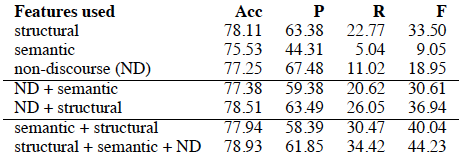 Graph-Based Comparison
Page-Rank-based centrality computed over:
RST link structure

Graphbank link structure

LexRank (sentence cosine similarity)
Graph-Based Comparison
Page-Rank-based centrality computed over:
RST link structure

Graphbank link structure

LexRank (sentence cosine similarity)
Quite similar:
F1: LR > GB > RST
ROUGE: RST > LR > GB
Notes
Notes
Single document, short (100 wd) summaries
What about multi-document?  Longer?

Structure relatively better, all contribute
Notes
Single document, short (100 wd) summaries
What about multi-document?  Longer?

Structure relatively better, all contribute

Manually labeled discourse structure, relations
Some automatic systems, but not perfect
However, better at structure than relation ID
Esp. implicit